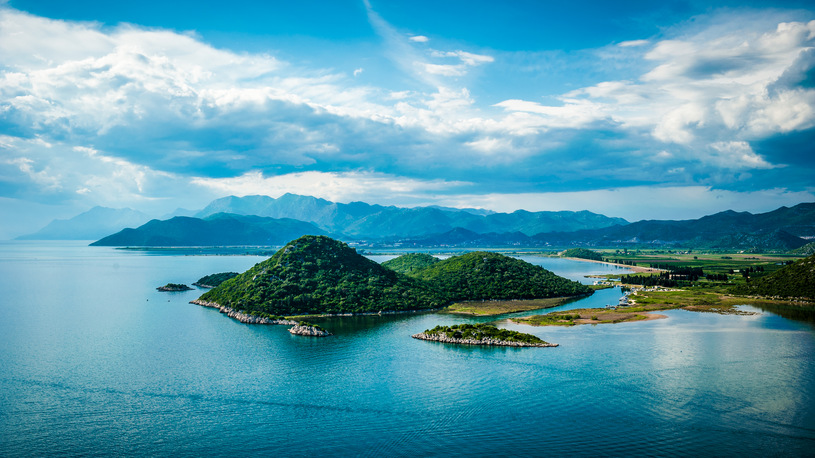 Lęk u dzieci
Jak pomóc dziecku, które się boi
Poradnik dla rodziców
Choć dla nas – dorosłych dziecięce lęki wydają ​
się często irracjonalne, ​
trzeba pamiętać, ​
że u dzieci wywołują one prawdziwe uczucie strachu ​
i nie można ich bagatelizować.​
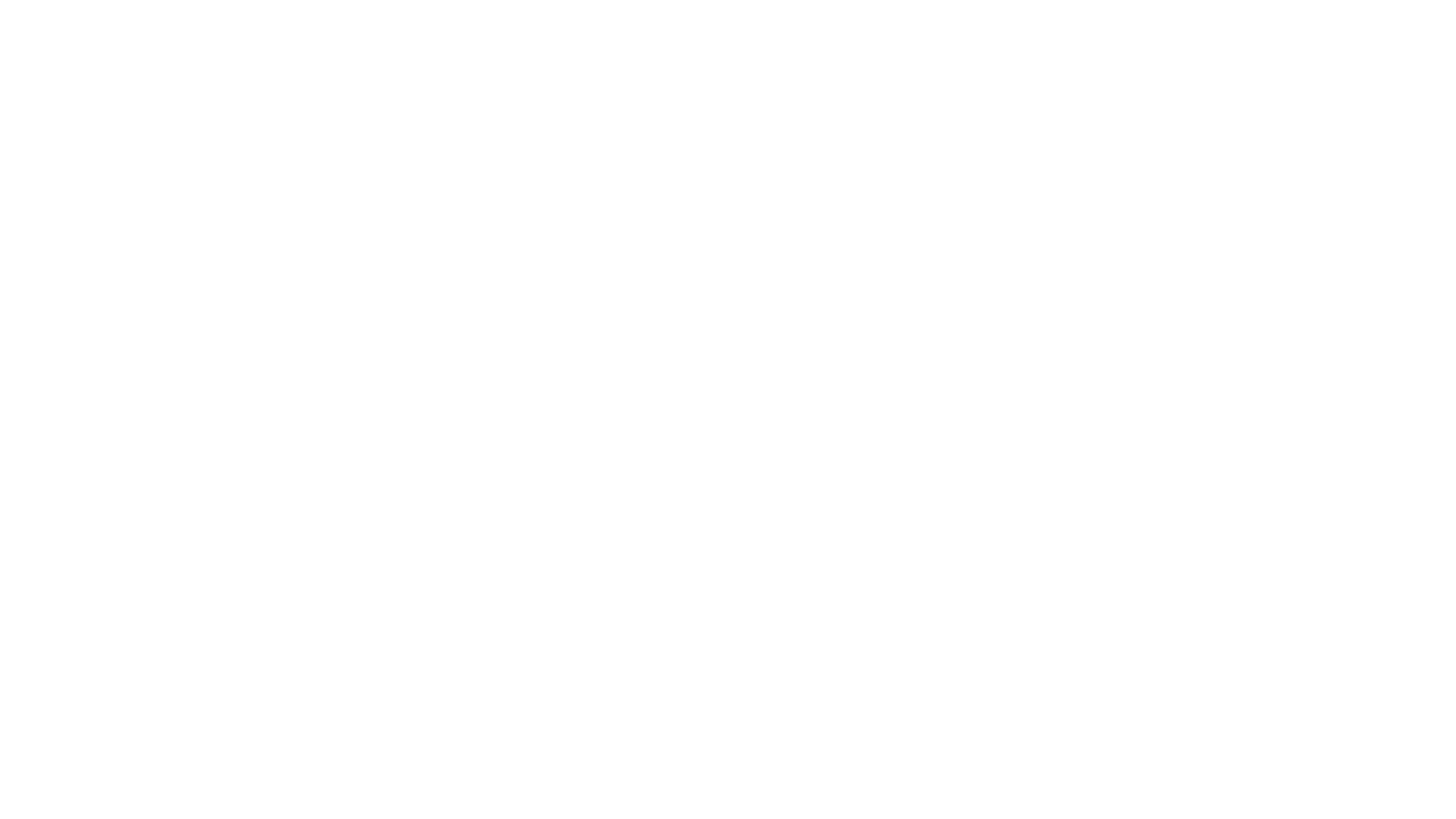 Strach jest naturalną reakcją organizmu na zagrażające i niebezpieczne sytuacje.  
Już od pierwszych chwil życia dzieci doświadczają różnego rodzaju lęków, które bardzo często są związane z naturalnym procesem rozwoju  
i charakterystyczne dla danego wieku.
Lęk to jeden z elementów rozwoju emocjonalnego. Przechodząc przez jego kolejne etapy, dziecko przeżywa określone rodzaje lęków, które zazwyczaj samoistnie znikają z wiekiem. Każdy wiek ma zatem swoje lęki. Oto ich skrócony wykaz:
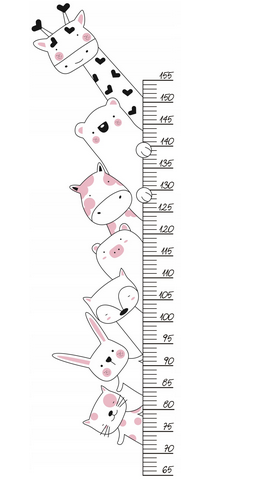 2 lata 
Rozmaite lęki, głównie natury słuchowej: grzmot, odgłos pracującego odkurzacza, przejeżdżającego pociągu. 
Lęki wizualne: ciemne kolory, duże przedmioty, pociągi, kapelusze. 
Lęki związane ze zmianami w najbliższym otoczeniu: przemeblowaniem, przeprowadzką, rozłąką z matką, nieobecnością matki w porze zasypiania. 
Deszcz i wiatr. Zwierzęta, szczególnie dzikie. 
2 i pół roku 
Wiele lęków, szczególnie przestrzennych – obawa przed ruchem albo przed przesuwaniem przedmiotów. 
Zbliżające się duże przedmioty, np. ciężarówka.
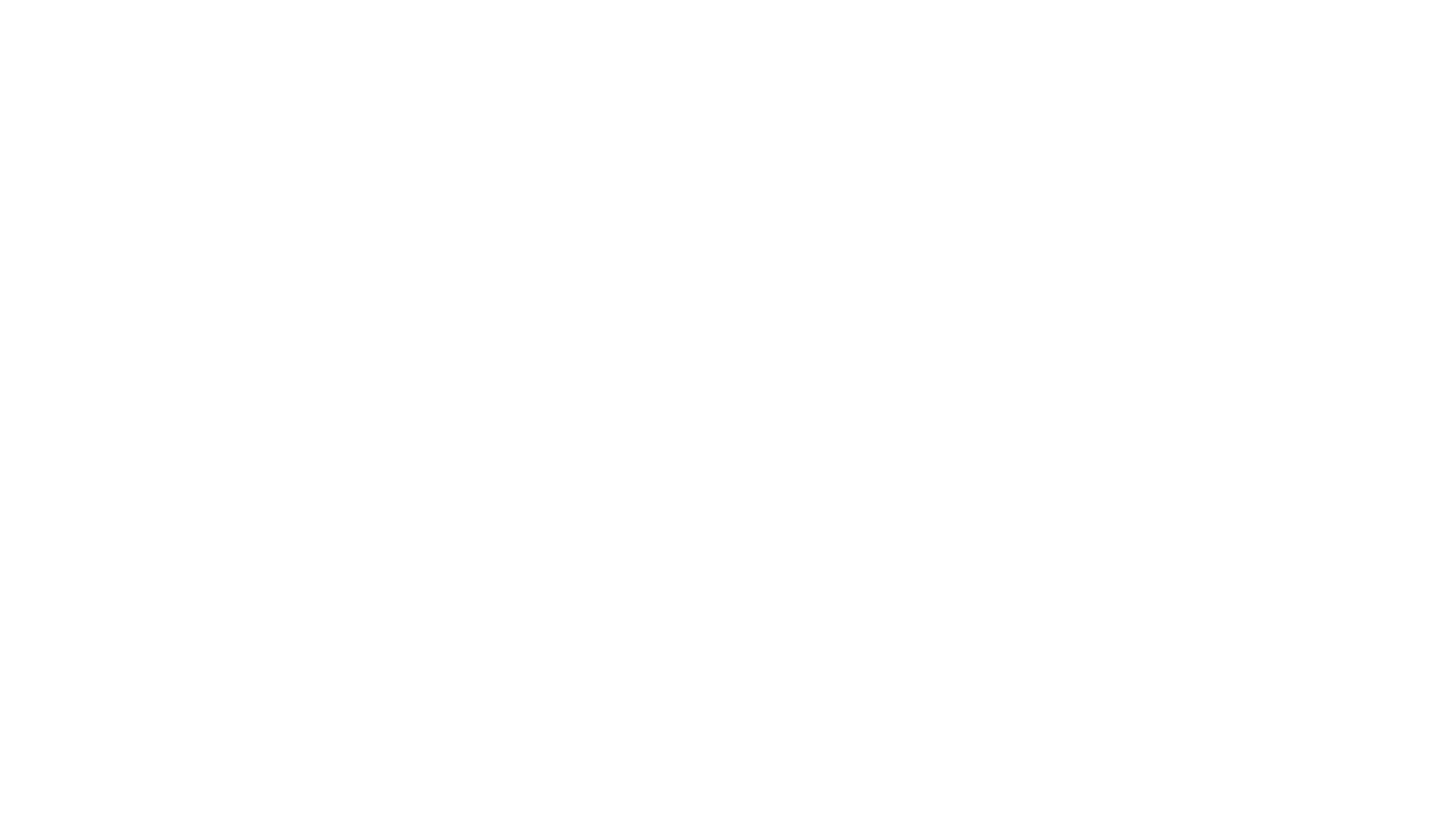 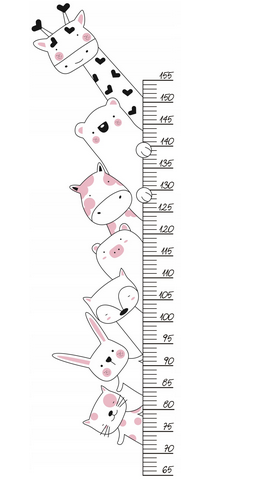 3 lata 
Dominują lęki wizualne – starzy, pomarszczeni ludzie, maski, „czarownicy". 
Ciemność. Zwierzęta. 
Policjanci, włamywacze. 
Wieczorne wyjście rodziców. 
4 lata 
Powracają lęki słuchowe, szczególnie odgłosy silników. 
Ciemność. Dzikie zwierzęta. 
Wyjście matki, szczególnie wieczorem.
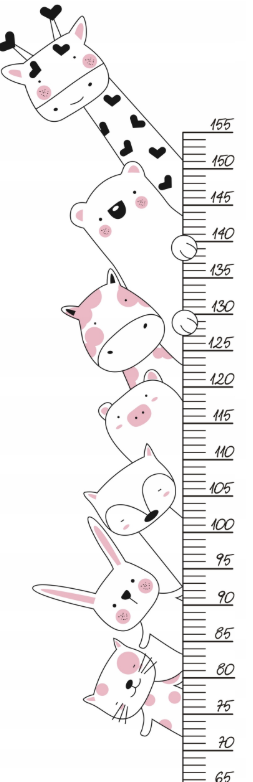 5 lat
Niewiele lęków. Przeważają wizualne. 
Mniej obaw przed zwierzętami, złymi ludźmi, czarodziejami. 
Konkretne obawy o potłuczenie się przy upadku, pogryzienie przez psa, itp. Ciemność. Obawa, że matka nie wróci do domu. 
6 lat
Duże natężenie stanów lękowych, wywołanych przede wszystkim przez bodźce dźwiękowe – dzwonek do drzwi, telefon, spłukiwanie wody 
w ubikacji, głosy ptaków i owadów. 
Obawy przed światem nadprzyrodzonym – duchy, wiedźmy. 
Lęk, że ktoś chowa się pod łóżkiem. 
Lęki przestrzenne – obawa przed zgubieniem się. Dziecko boi się iść do lasu. Obawa przed żywiołami – ogień, woda, grzmot, błyskawica. 
Dziecko boi się zasypiać, kiedy jest samo w pokoju. Boi się zostać samo 
w domu. Obawia się, że matki nie będzie w domu, kiedy ono wróci, że coś jej się stanie, że może umrzeć. 
Lęk przed pobiciem przez innych. 
Dziecko dzielnie znosi duże rany, ale boi się drzazg, drobnych skaleczeń, widoku krwi z nosa.
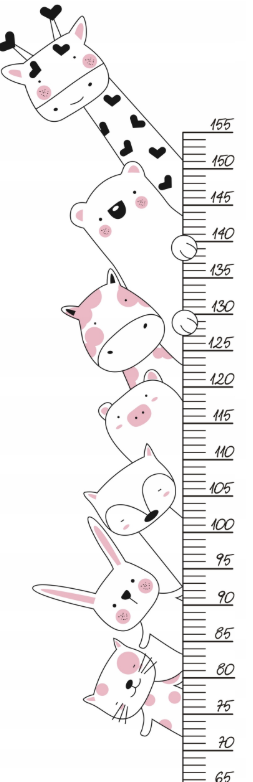 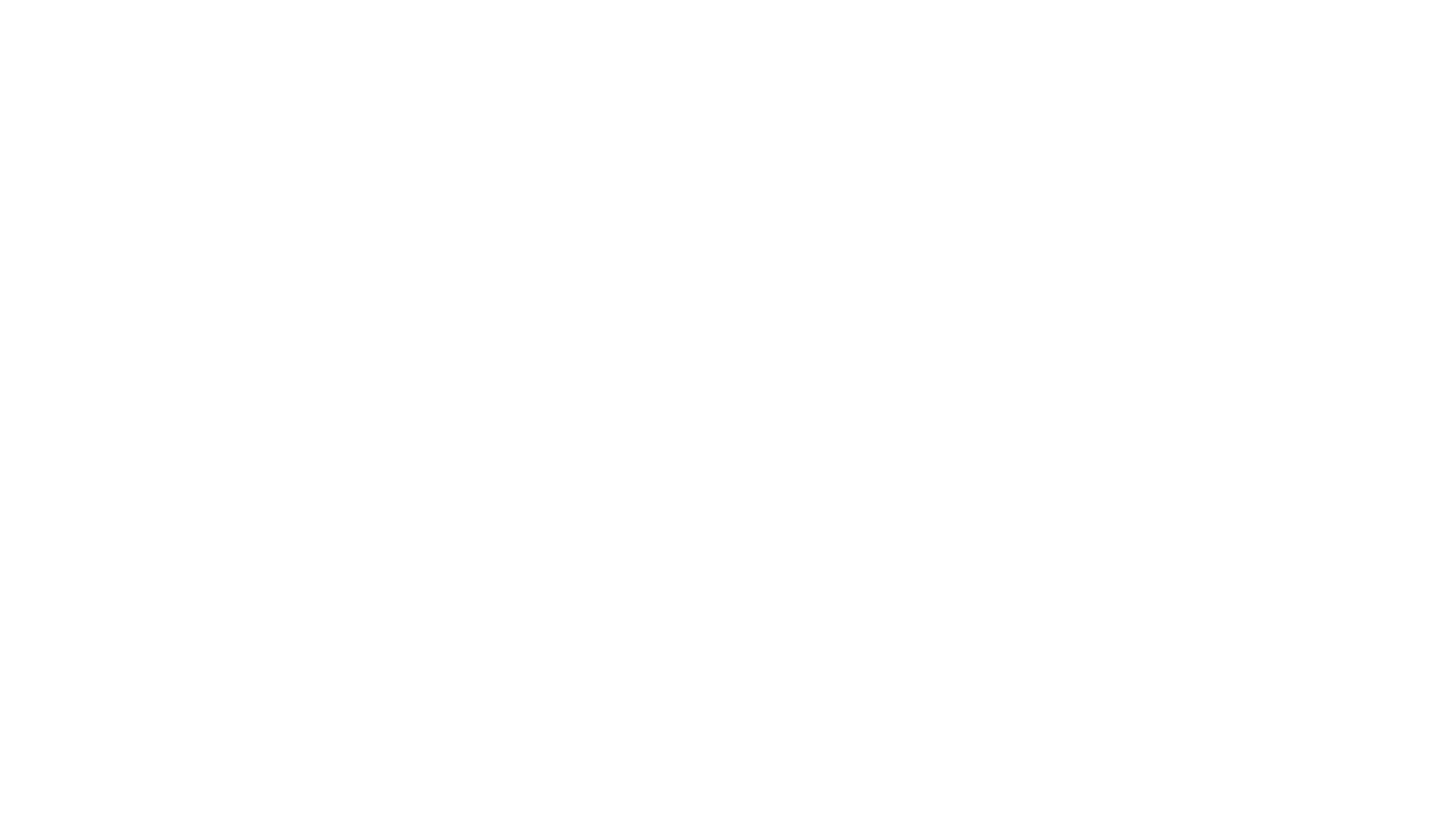 7 lat
Dużo lęków, przede wszystkim wizualnych – ciemność, strychy, piwnice. Cienie stają się duchami i wiedźmami. 
Lęk przed wojną, szpiegami, włamywaczami, ludźmi chowającymi się w szafach lub pod łóżkiem. Lęk bywa stymulowany przez radio, kino, lekturę. 
Lęk przed spóźnieniem się do szkoły, przed brakiem akceptacji 
ze strony innych ludzi. 
8 – 9 lat
Mniej lęków i nie tak intensywne. Dziecko już się nie boi wody, mniej obawia się ciemności. 
Lepsza umiejętność oceny sytuacji, obawy mają swoje uzasadnienie – dotyczą własnych zdolności i możliwości porażki, szczególnie w szkole.
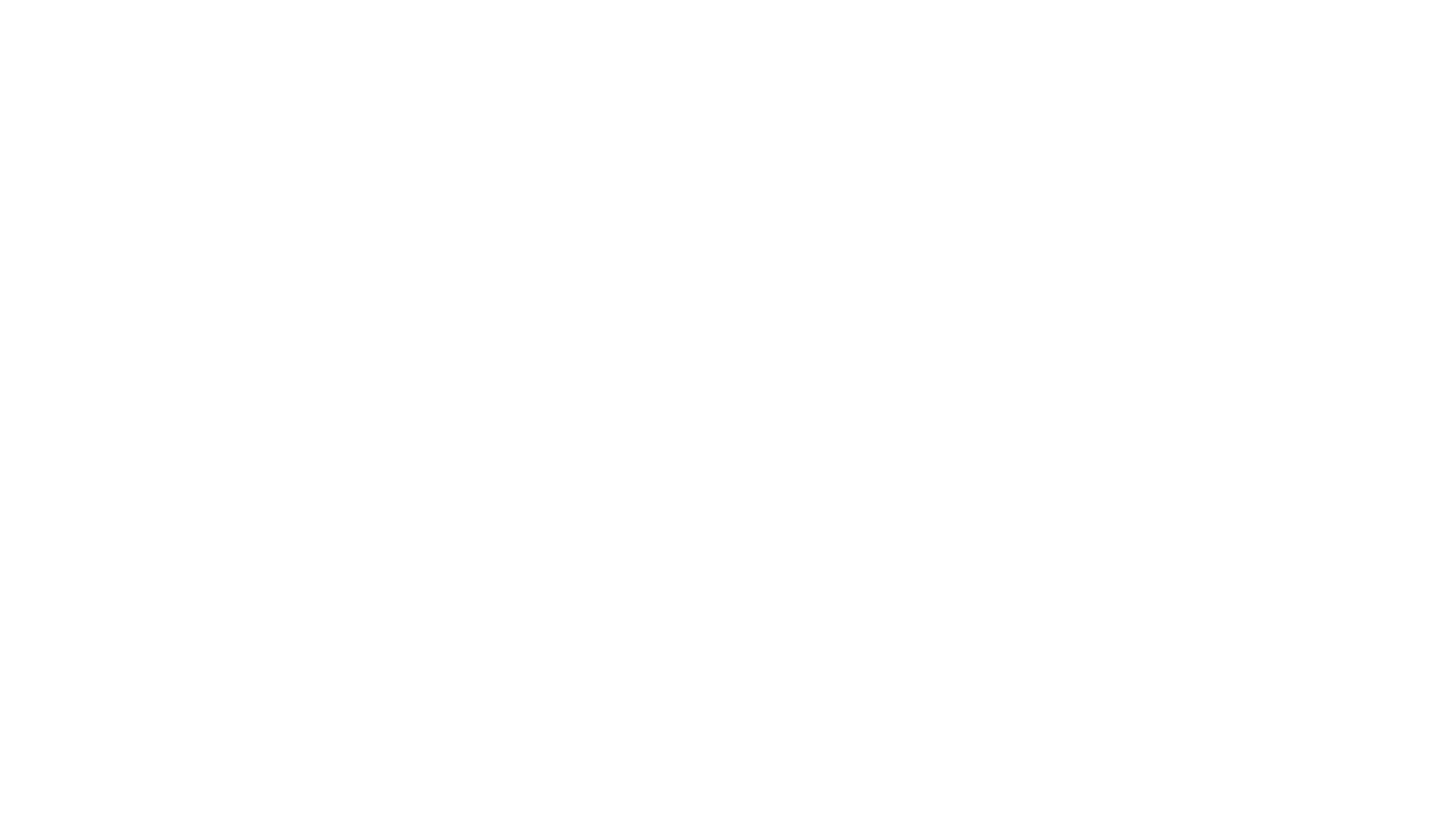 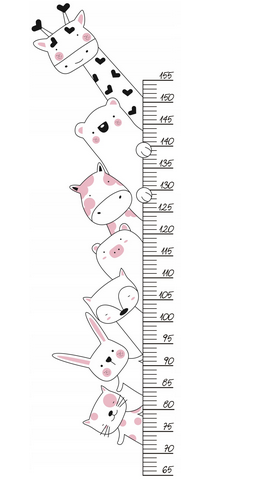 10 lat
Znów więcej lęków. Największe obawy związane są ze zwierzętami, szczególnie dzikimi i wężami. Niektóre dzieci boją się ciemności, wysokich pomieszczeń, ognia, przestępców. Niektóre same wymieniają, czego się już nie boją: ciemności, psów, zostawania samemu w domu.
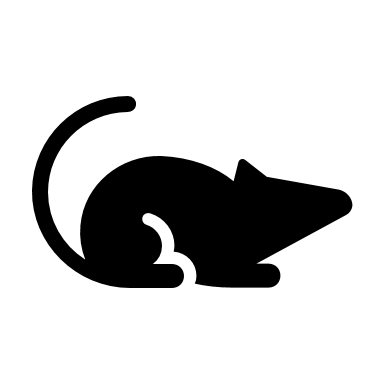 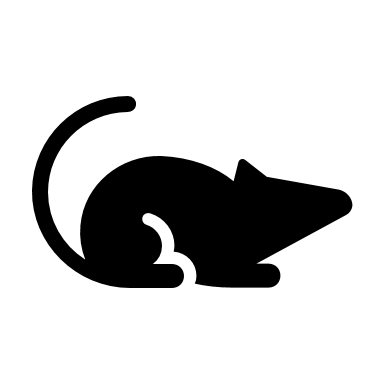 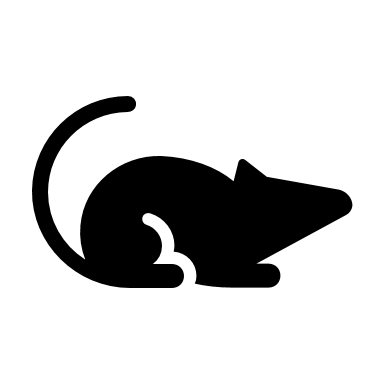 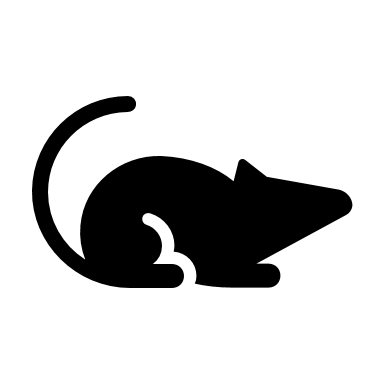 Jeżeli jednak lęk:jest nasilony nieproporcjonalnie do okoliczności 
(np. paraliżujący lęk podczas recytowania wiersza), jest wywoływany neutralnymi, nie stwarzającymi niebezpieczeństwa bodźcami
jest nasilony nieproporcjonalnie do okoliczności 
 (np. widokiem myszy, wchodzeniem do budynku szkoły), trwa nieproporcjonalnie długo w stosunku do wywołującego go bodźca (np. po ominięciu agresywnego psa dziecko nie uspokaja się, ale odczuwa lęk nadal przez cały dzień), zaburza codzienne funkcjonowanie dziecka (np. dziecko boi się pójść samo do toalety, boi się wsiadać do autobusu), towarzyszą mu nasilone objawy somatyczne (przyspieszone bicie serca, pocenie się, drżenie, przyspieszony oddech, uczucie duszności, zawroty głowy) to jest to lęk utrudniający radzenie sobie z codziennością. Mówimy wtedy o zaburzeniach lękowych.
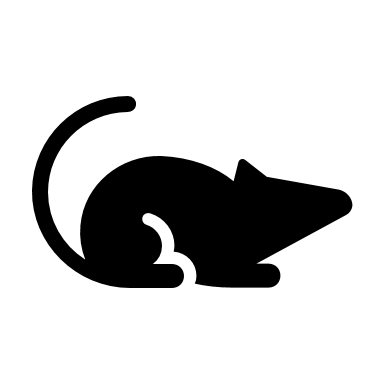 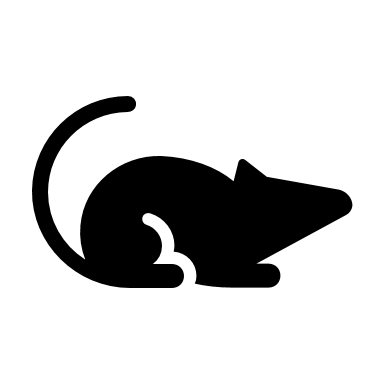 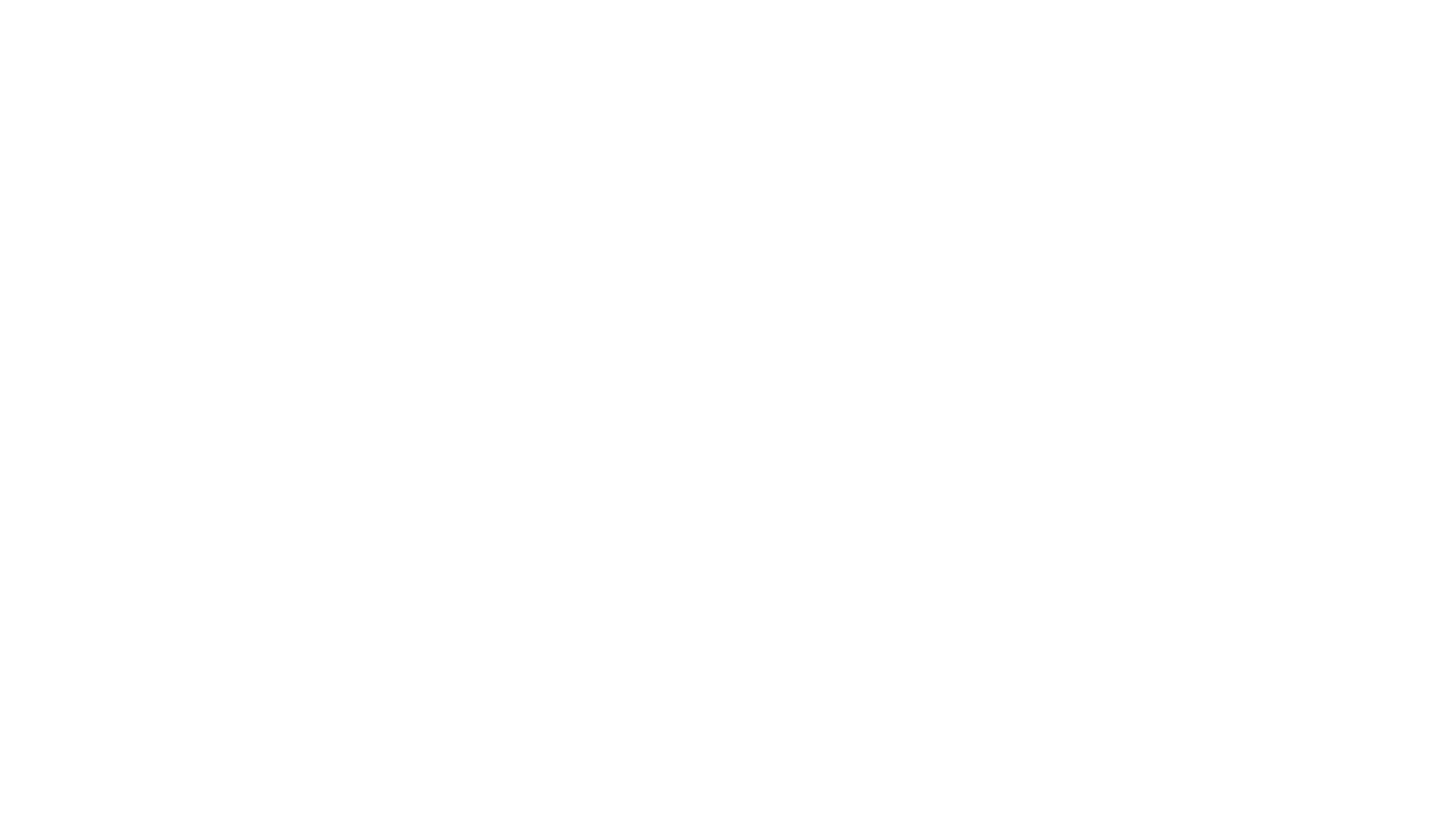 Czego nie wolno robić, kiedy dziecko się boi?
Drwić z jego lęków, bagatelizować jego przeżyć, nazywać go tchórzem. 
Zawstydzać go przed innymi. 
Stosować terapii szokowej, zmuszać do stawienia czoła sytuacji budzącej lęk. 
Niecierpliwić się okres utrzymywaniasię lęku zależy od osobowości dziecka, potrwa tym krócej, im więcej spokoju i tolerancji okażemy dziecku. 
Zakładać, że dziecko boi się z czyjejś winy – własnej lub rodziców. 
Uważać, że w tych lękach jest coś złego, nienormalnego. Lęk to jeden z elementów psychicznego rozwoju. 
Straszyć dziecka. Nigdy nawet w żartach nie wolno mówić mu, że mama czy tata już go nie kocha, odda go komuś innemu, zabierze go czarownica, bo jest niegrzeczne.
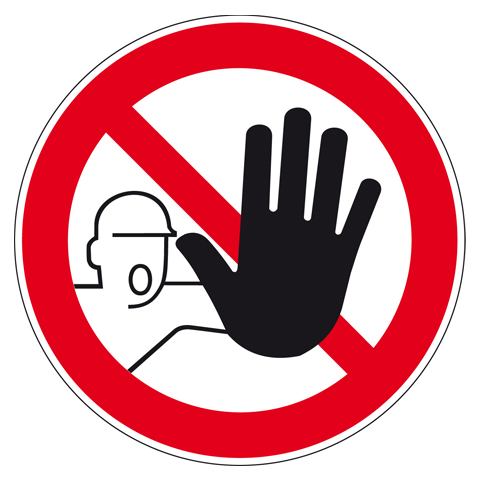 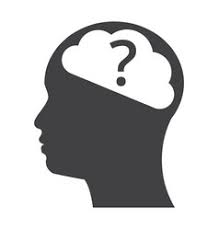 Jeżeli dziecko boi się jakichś ważnych, życiowych sytuacji, które jednak musi znosić, np. szkoły, staraj się dociec szczegółowych przyczyn lęku. 
Jeżeli lęk Waszego dziecka jest bardzo nasilony, nie zmniejsza się z upływem czasu, wpływa znacząco na codzienne funkcjonowanie dziecka i jego kontakty z otoczeniem, należy skorzystać z porady psychologa.
Jak można pomóc dziecku?•Spróbuj zrozumieć jego lęk. Pamiętaj, że z niego wyrośnie. Powiedz mu: „ każdy się czasem boi i nie ma w tym niczego nagannego”. 
•Staraj się poznać przyczyny lęku i pozwól przez jakiś czas unikać budzącej lęk sytuacji. 
•Stosuj metodę małych kroków. Pozwól stopniowo oswajać się z obiektem lub sytuacją, której się boi. 
Uwaga: Takie stopniowanie nie zawsze się sprawdza!
•Zapoznaj się z tym, czego boją się dzieci w różnych okresach rozwoju. Wiedza o tym, że niektóre rodzaje lęków są typowe dla danego wieku i na ogół szybko mijają pozwoli mniej się nimi przejmować. 
•Sprawdzaj, jakie programy ogląda dziecko w telewizji. Nie pozwól na oglądanie programów zawierających sceny pełne agresji, przemocy, nieszczęść.
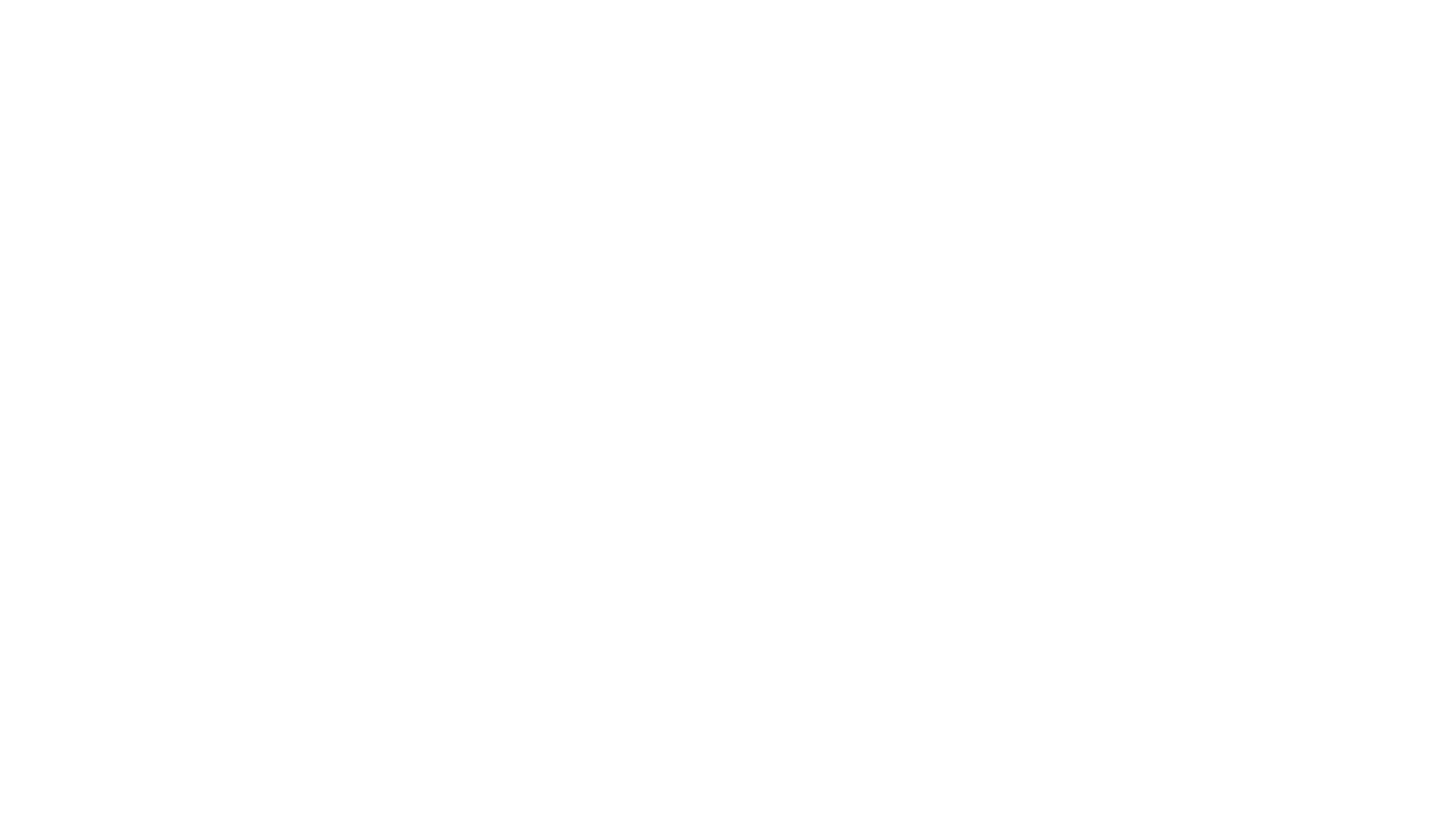 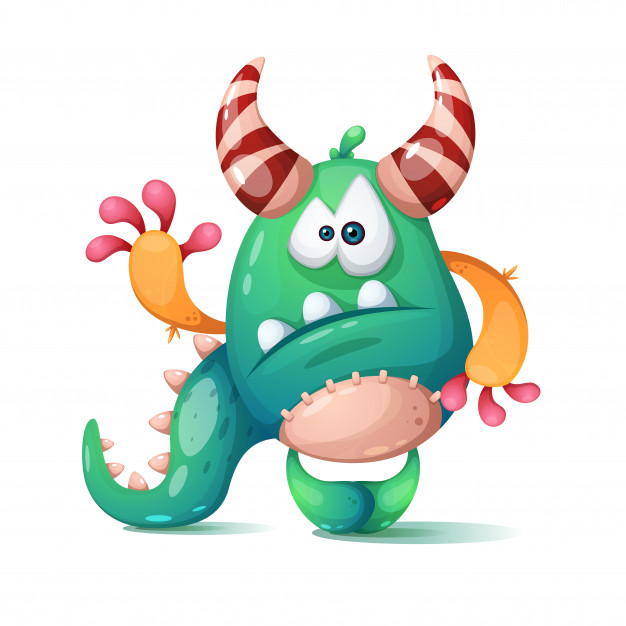 Jak pomóc młodszemu dziecku radzić sobie z lękiem?Jeśli przyjdzie taki dzień, kiedy w waszym domu „zamieszka potwór”, warto zastosować kilka strategii, by wzmocnić poczucie bezpieczeństwa dziecka:
Strategia 1: „Potworze, oswoję cię!”Pokazujemy dziecku, że z tymi okropnymi potworami można się zaprzyjaźnić. Tłumaczymy, że one wcale nie zjadają dzieci, a wolą marchewkę i brokuły, a kiedy je poczęstujemy np. sałatką, to na pewno zostaną naszymi przyjaciółmi. Można też pokazać, że potwory lubią jakąś konkretną rzecz, np. kolorowe kamyki, i przygotować, kilka z dzieckiem, dzięki temu maluch zawsze może mieć je w kieszeni, przy sobie i kiedy tylko pomyśli o złym potworze, będzie miał na niego sposób.
Strategia 2: „Pokonanie”Pokazujemy dziecku, że istnieją magiczne sposoby na wygonienie potwora z pokoju, np. spryskanie całego domu konkretnym zapachem, za którym nielubiany gość nie przepada, i pozostawienie buteleczki z preparatem na widocznym miejscu, by zawsze szybko można było po niego sięgnąć. Można przygotować specjalną butelkę, kolorową, magiczną, można udekorować miejsce, w którym będzie zawsze stała. Angażując w takie czynności dzieci, dajemy im pewne poczucie kontroli nad sytuacją, dzięki czemu lęk zostaje zmniejszony.
Strategia 3: „Magiczna osłona”Szukamy rzeczy, która stanie się tzw. barierą bezpieczeństwa, np. pościeli, kocyka, pieluszki. Kiedy otulimy nią mocno malucha, żaden potwór nie będzie mógł się do niego zbliżyć. Dzięki takim rytuałom zwiększamy poczucie bezpieczeństwa u dzieci.
Strategia 4:  „Mam swojego obrońcę”Prosty i skuteczny sposób, nie tylko na potwory, ale na danie dziecku poczucia bezpieczeństwa w gotowej postaci, czy to maskotki, czy innej figurki. Warto stworzyć do tego odpowiednią historię, by dziecko poczuło się naprawdę ważne, a nowy członek rodziny był wyjątkowy np. miś, który przyleciał z odległej krainy, by dzielnie bronić malucha przed potworami.
Można oczywiście stosować kilka strategii naraz – ważne, by zmniejszyły lęk u dziecka. Przydatne również są w takich sytuacjach bajki terapeutyczne, które można odnieść do konkretnej sytuacji czy lęku.
Strategia 5: ArteterapiaDzieci kochają rysować, a lęk przelany na papier przestaje być taki straszny. Ciekawym pomysłem, już nie na diagnozę, a bardziej na terapię, jest poproszenie dziecka o to, by narysowało potwory, które go straszą. Następnie można wspólnie z dzieckiem dodać im elementy komiczne, ośmieszyć je, spowodować, że groźne „atrybuty” nie będą widoczne, a w ich miejsce pojawią się miłe i zabawne elementy.
Zasady oswajania z sytuacją budzącą lęk:• przechodź stopniowo od rzeczy łatwiejszych do trudniejszych, 
• do niczego nie zmuszaj ucznia, 
• najpierw omów z uczniem kolejny kroki dopiero po uzyskaniu jego zgody doprowadź do jego realizacji, 
• nie przyspieszaj niczego, pozwól dziecku działać we własnym tempie, 
• wykaż zrozumienie, nie ośmieszaj.
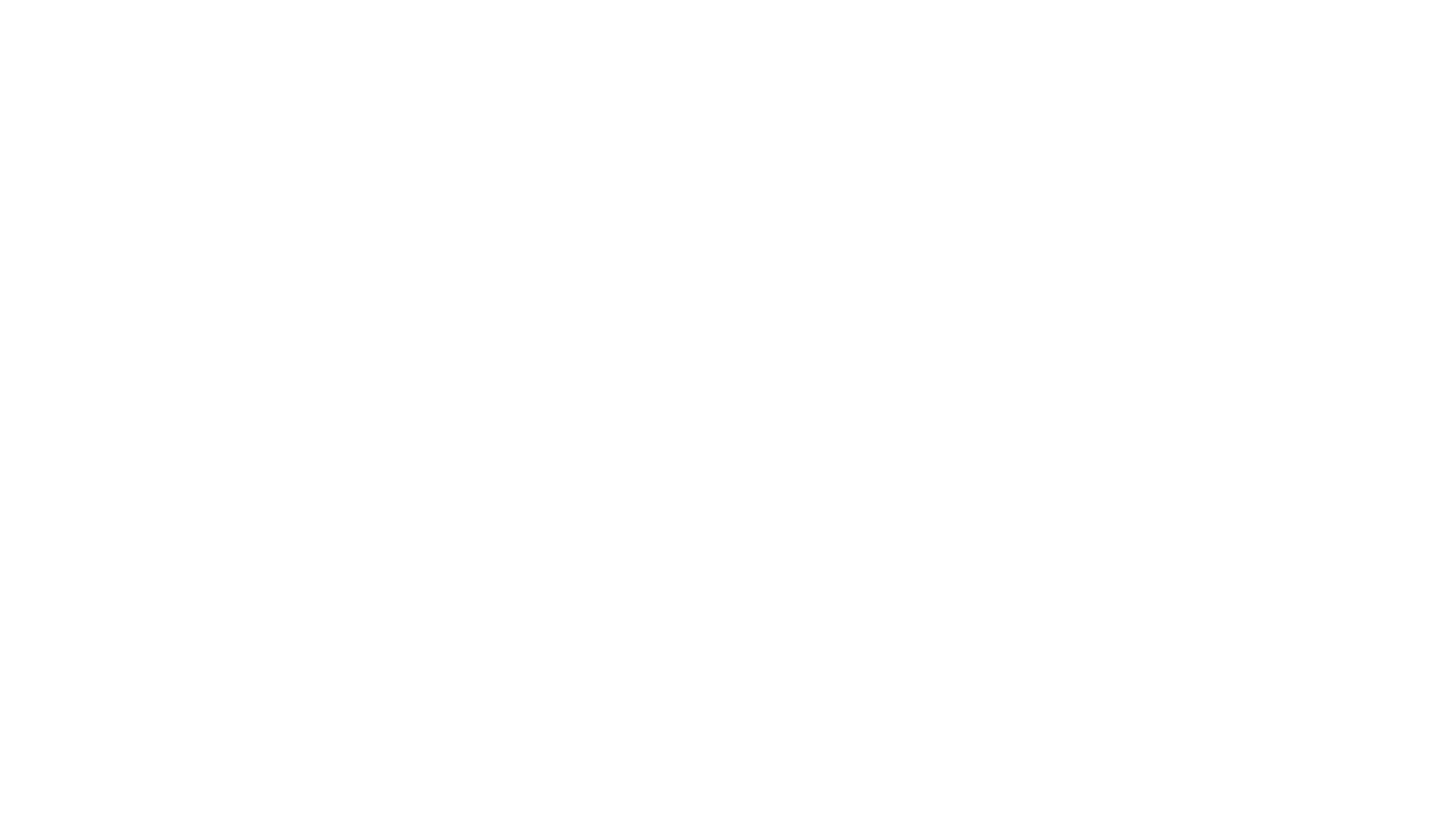 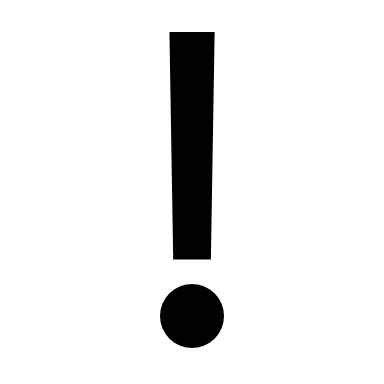 Zapamiętaj  • przede wszystkim nie wyśmiewać czy zawstydzać!
• cierpliwie wysłuchać i starać się zrozumieć,
• nie stosować tzw. terapii szokowej, polegającej na bezpośrednim kontakcie z lękotwórczym czynnikiem, kiedy dziecko nie jest na to gotowe.
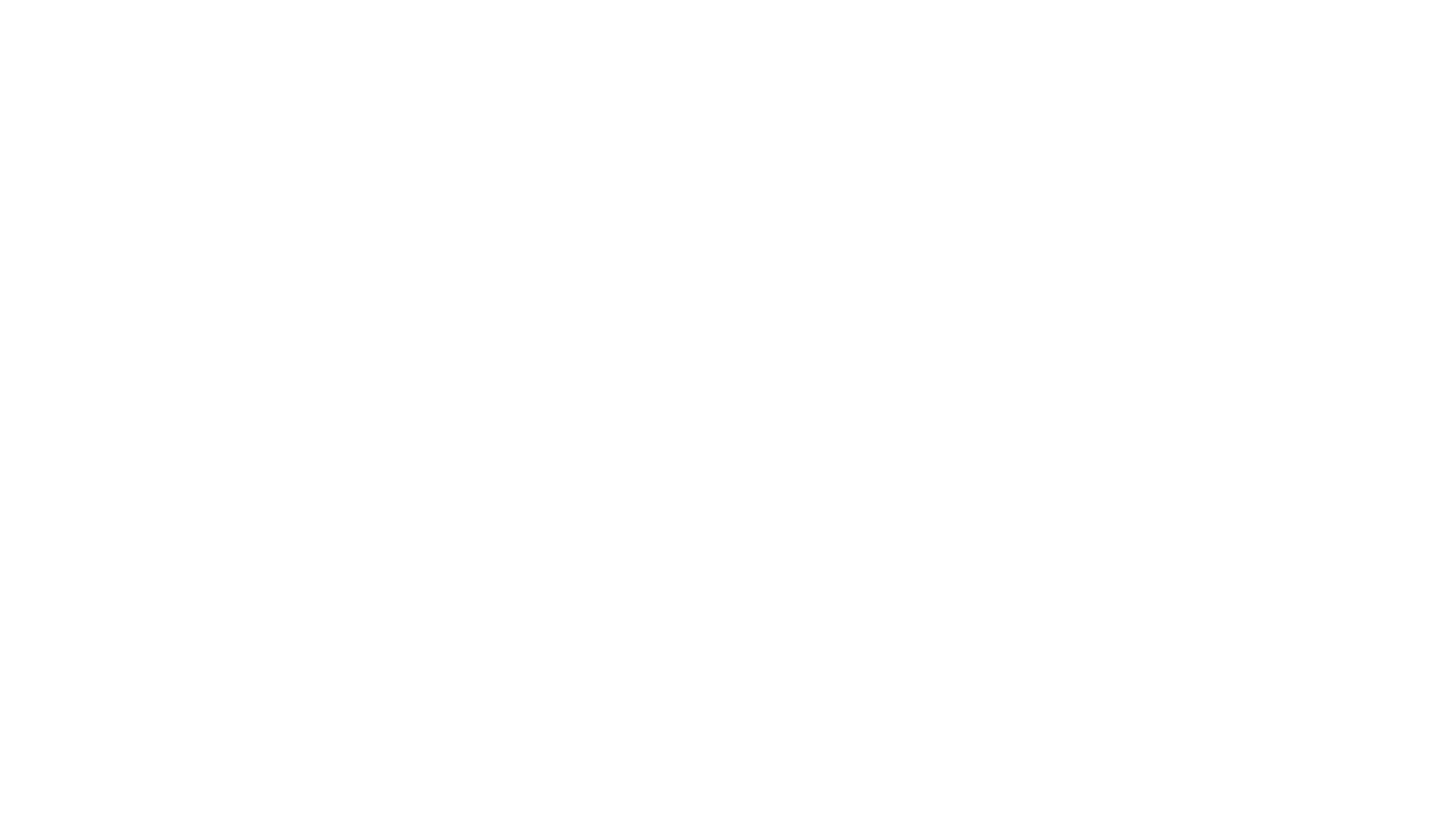 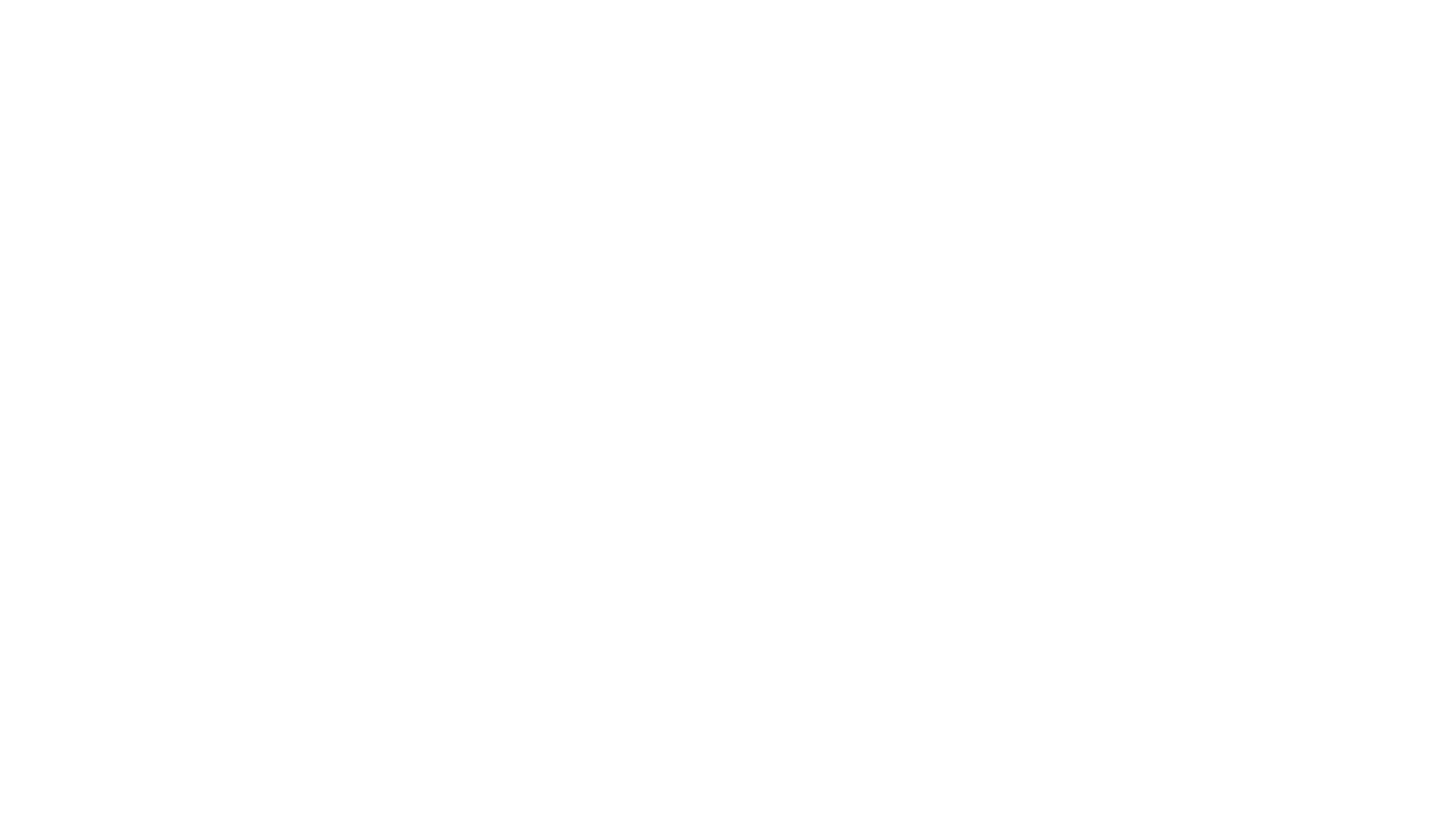 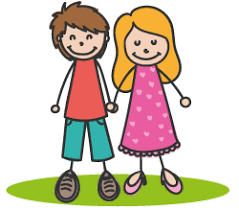 Kochany rodzicu zapamiętaj! Każdy rodzic odczuwa instynktowną potrzebę chronienia swoich dzieci przed wydarzeniami, które mogą budzić strach.
 Jednak nie jesteśmy w stanie ustrzec ich przed przeżywaniem lęku ani wyręczyć w zmaganiu z tym problemem. 
Możemy im pomóc uporać się z własnymi lękami okazując zrozumienie, miłość i wsparcie.
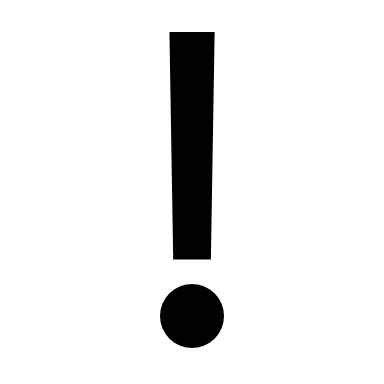 Zapamiętaj• Zaburzenia lękowe są częstym problemem u dzieci i młodzieży. 
• Zaburzenia lękowe negatywnie wpływają na rozwój psychospołeczny i szkolny dziecka, dlatego warto jak najszybciej zasięgnąć porady lekarza psychiatry lub psychologa. 
• Podstawową metodą leczenia są oddziaływania psychoterapeutyczne, które w większości przypadków przynoszą dobre efekty. 
• Jeśli objawy są bardzo nasilone, stosuje się leki. 
• Bardzo ważne jest, aby nie izolować dziecka od środowiska szkolnego i rówieśniczego, ale wspierać je i zachęcać do uczestniczenia w życiu dziecięcej/ młodzieżowej społeczności.
Kliknij mnie :)
Dziękuję za uwagę!
Źródła:- https://encyklopedia.interia.pl/geografia-nauki-pokrewne/morza-oceany/news-adriatyckie-morze,nId,2004900-https://parenting.pl/czy-twoje-dziecko-jest-zestresowane- https://allegro.pl/oferta/miarka-wzrostu-naklejka-na-sciane-dla-dzieci-7525352356?utm_feed=aa34192d-eee2-4419-9a9a-de66b9dfae24&utm_source=google&utm_medium=cpc&utm_campaign=_DIO_pla_dom_wyposazenie_besty-top&ev_adgr=Pok%C3%B3j+dzieci%C4%99cy+Top+oferty&gclid=CjwKCAjw95D0BRBFEiwAcO1KDDpIrLL1k47A8S0P20GpzX9z5HWDi6xuWW5E021m35pr7WIWXv2TTRoCBhMQAvD_BwE-https://allegro.pl/oferta/znak-zakazu-200mm-wstep-wzbroniony-samoprzylepna-8328533489?utm_feed=aa34192d-eee2-4419-9a9a-de66b9dfae24&utm_source=google&utm_medium=cpc&utm_campaign=_DIO_pla_firma_przemys%C5%82&ev_adgr=Przemys%C5%82+-+Odzie%C5%BC+robocza+i+BHP+-+Artyku%C5%82y+BHP+-+Inne&gclid=CjwKCAjw95D0BRBFEiwAcO1KDJezh119W1jXrtgOwKQiXXE_LZrhhl6vkuKl5e71qoxqB8biDpJXLhoC3JkQAvD_BwE- https://www.vectorstock.com/royalty-free-vectors/psychology-icon-vectors- https://pl.freepik.com/premium-wektory/smieszne-kreskowka-potwor-dino_2756759.htm-http://przedszkole-nr6.pl/